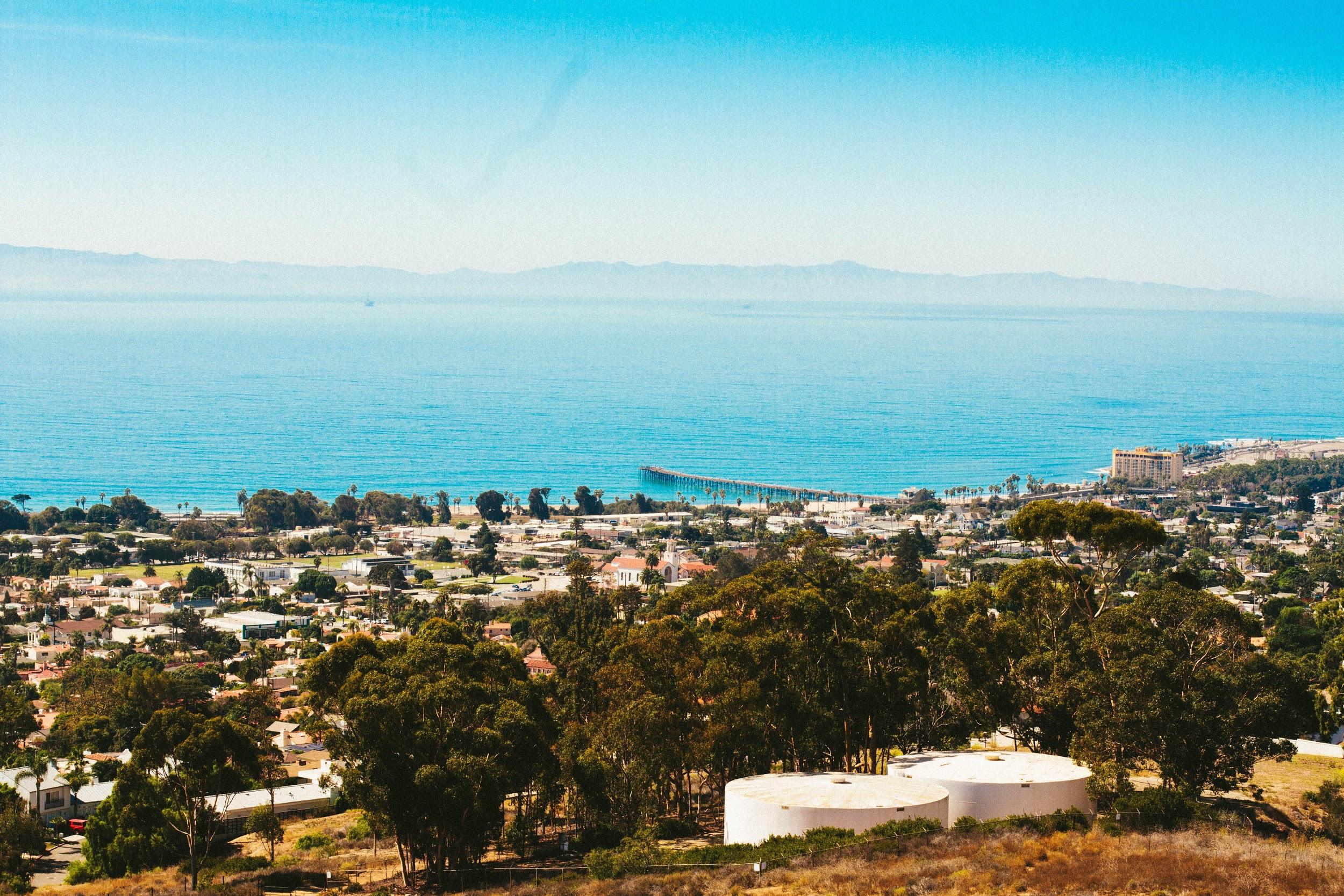 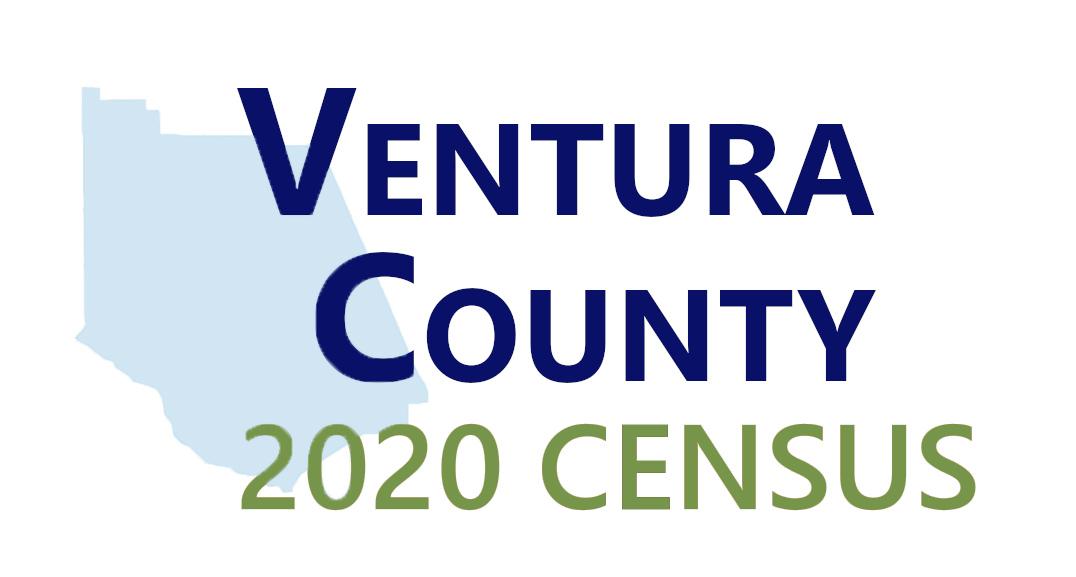 WHAT’S AT STAKE:
2020 Census in Ventura County
2020 Census in Ventura County
Every person not counted is a loss of $2,000 in social safety services every year for 10 years.  
This means, if 1,000 children between the ages of 1 – 5 are not counted in Simi Valley, that’s a loss of $20M over the next 10 years.
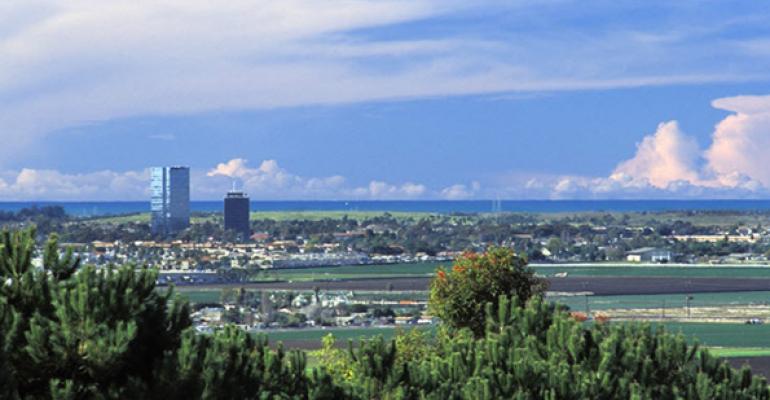 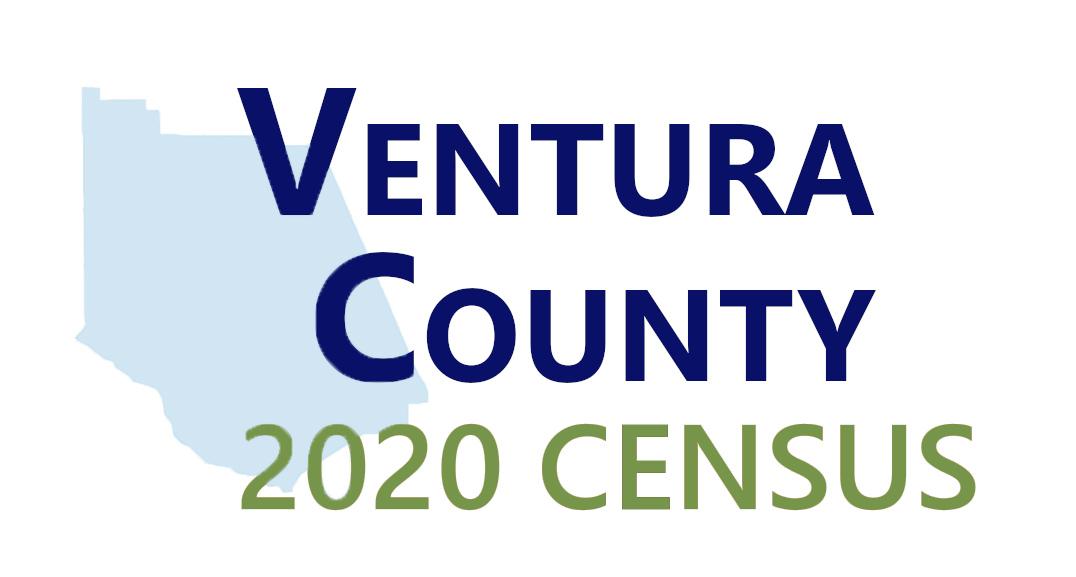 TODAY’S AGENDA
Overview of the Decennial Census 
Monetary Impact 
Barriers to an Accurate Count
Complete Count Committee in Ventura County
Your Involvement and Why it is Vital
Timeline
Strategic Discussion 
Next Steps
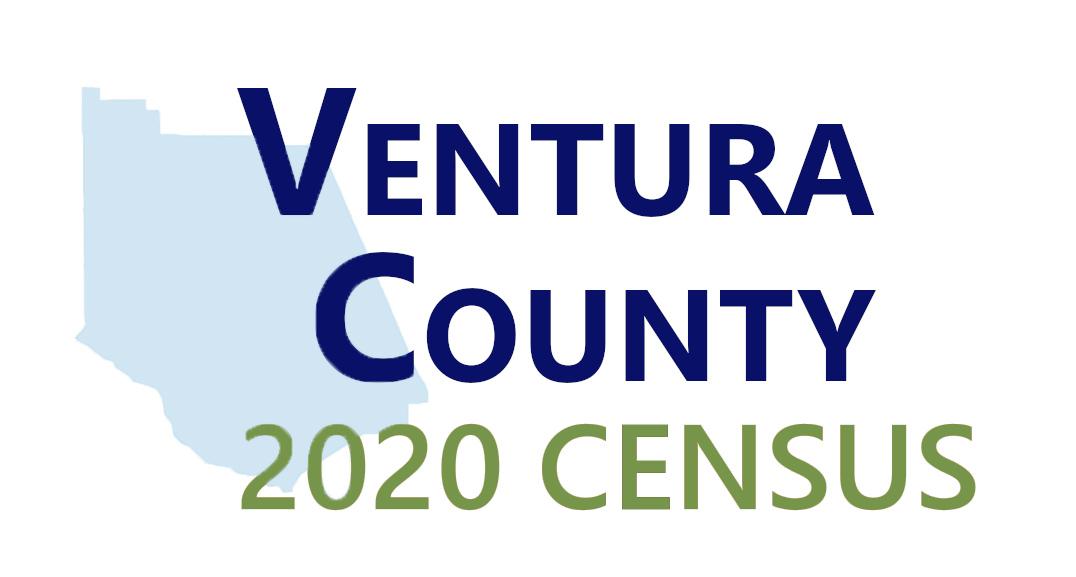 3
WHAT IS THE CENSUS?
Constitutional right to be counted
Everyone counts! Every resident (not just citizens)
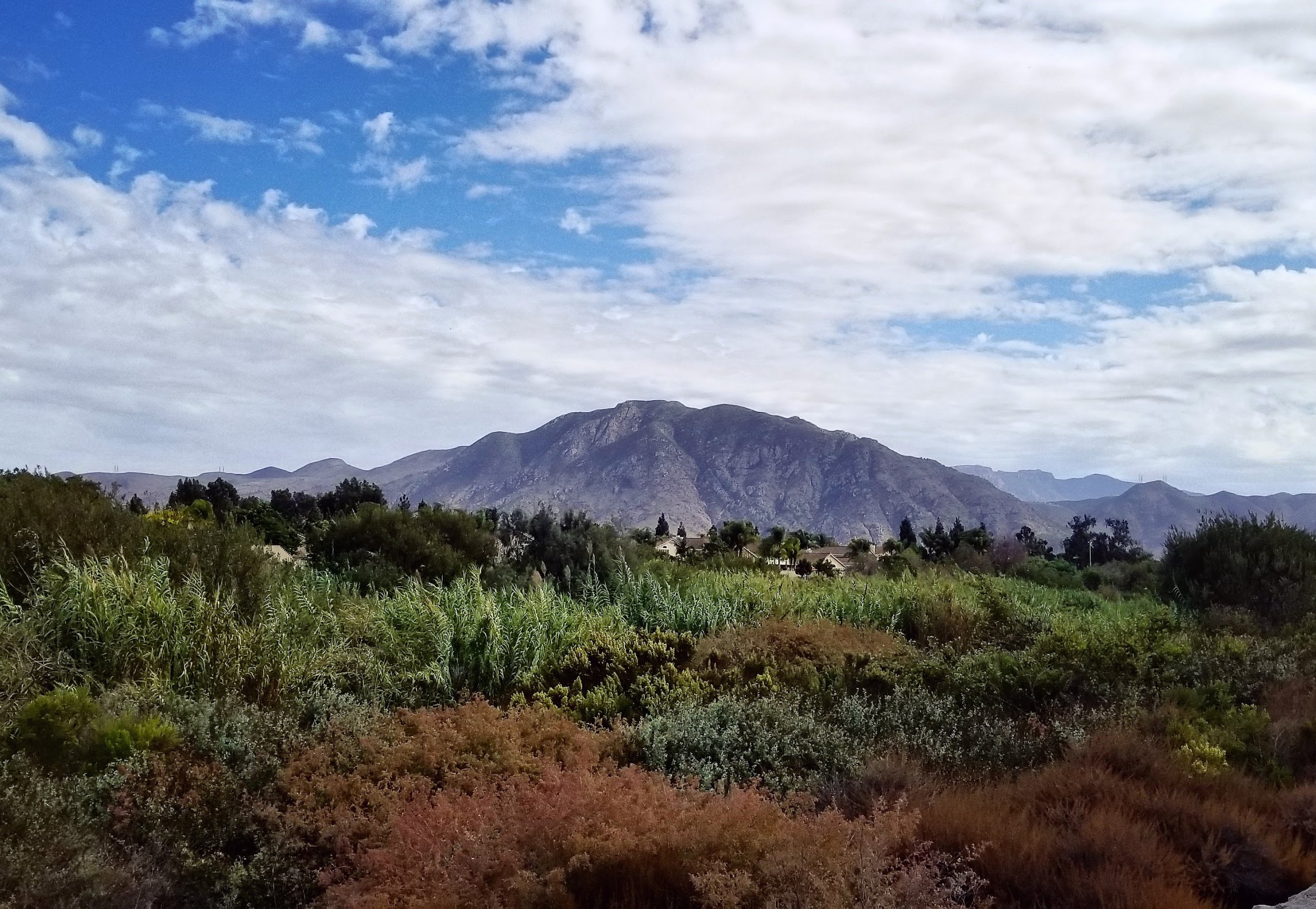 4
KEY REASONS TO PARTICIPATE:
Funding for our Social Safety Net
Funding for Police Departments
Information about the Community
Determines our Congressional Representation
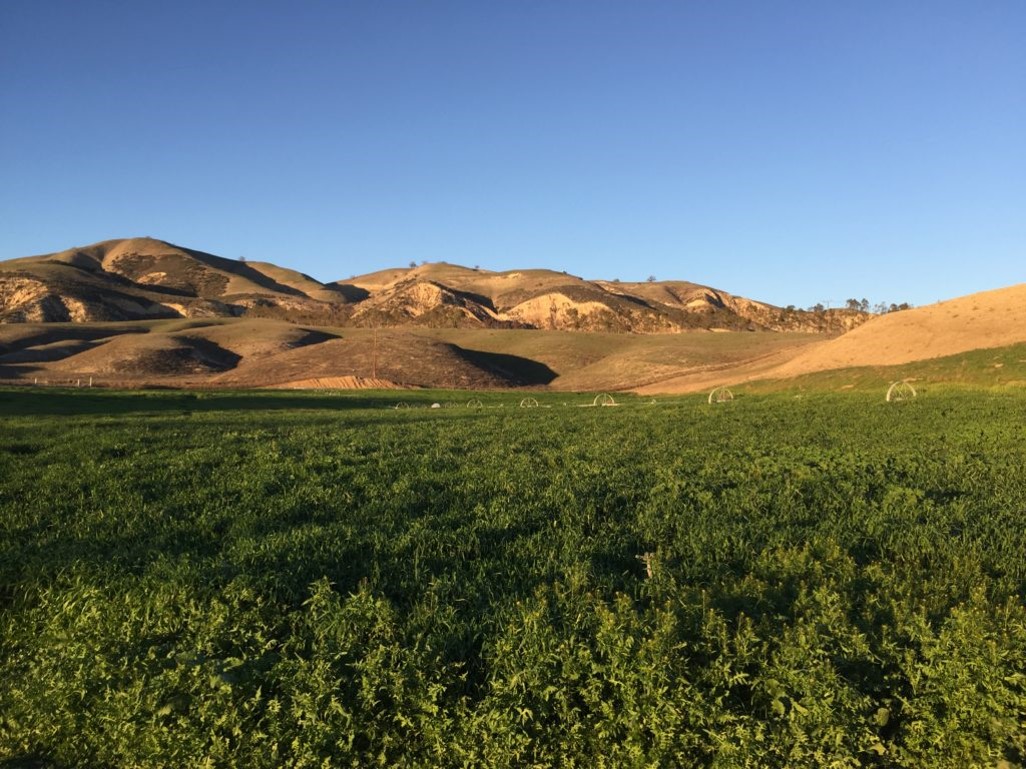 5
WHY THE CENSUS MATTERS
The Census determines funding for:
 Rural business and industry development loans
 Job training and other employment programs
 Healthcare for infants and children
 Childcare for low-income and working families
 Water and waste disposal systems
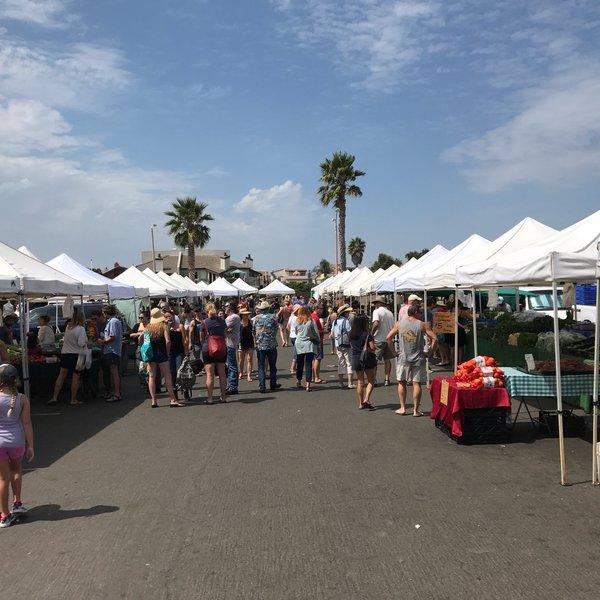 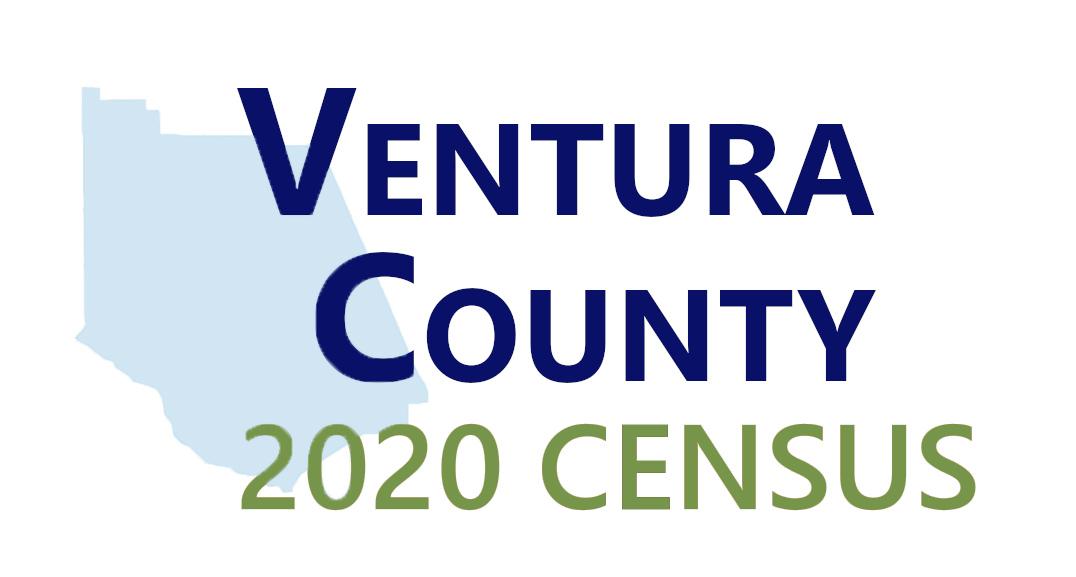 6
WHY THE CENSUS MATTERS (CONT’D)
The Census also determines funding for:
 Local agencies for food, healthcare, and legal services     for senior citizens and individuals with disabilities
 Police agencies and community-based entities working     to reduce crime
 Monitoring and enforcing discrimination laws under the     Civil Rights Act
 And so much more…
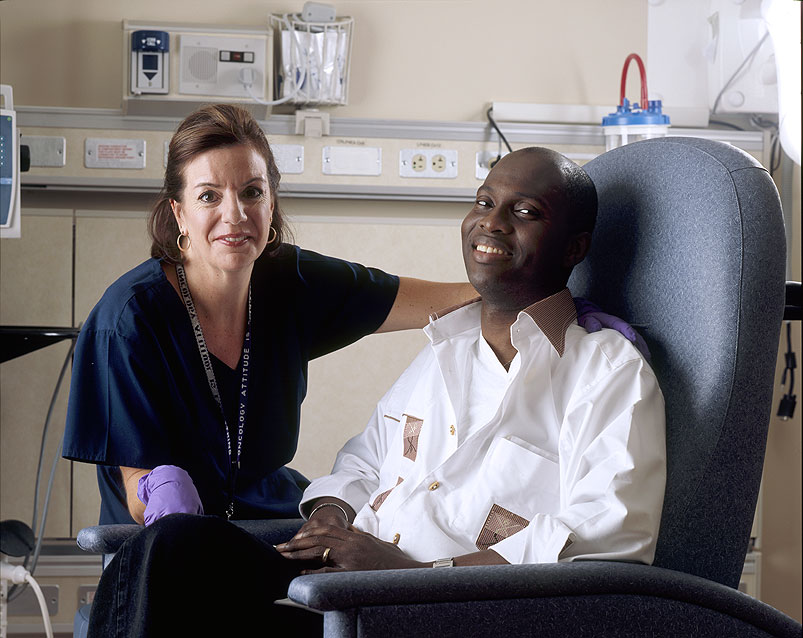 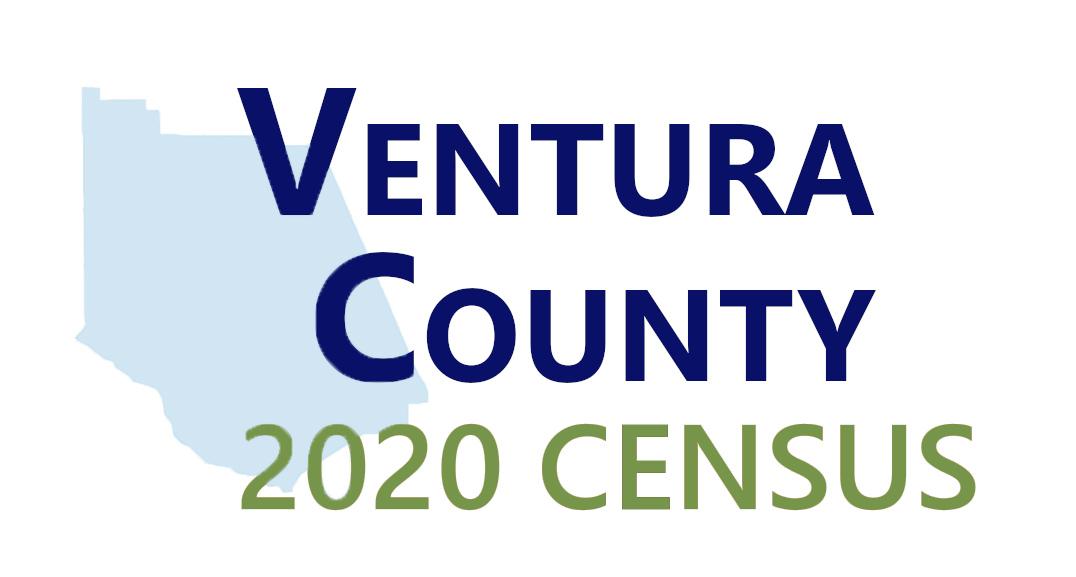 7
THE MONEY
Of the $675 Billion in Federal Funding allocated nationwide every year based on the 2010 Census:
 California received $76.7 billion
 Ventura County received $1.7 billion

EVERY YEAR FOR 10 YEARS
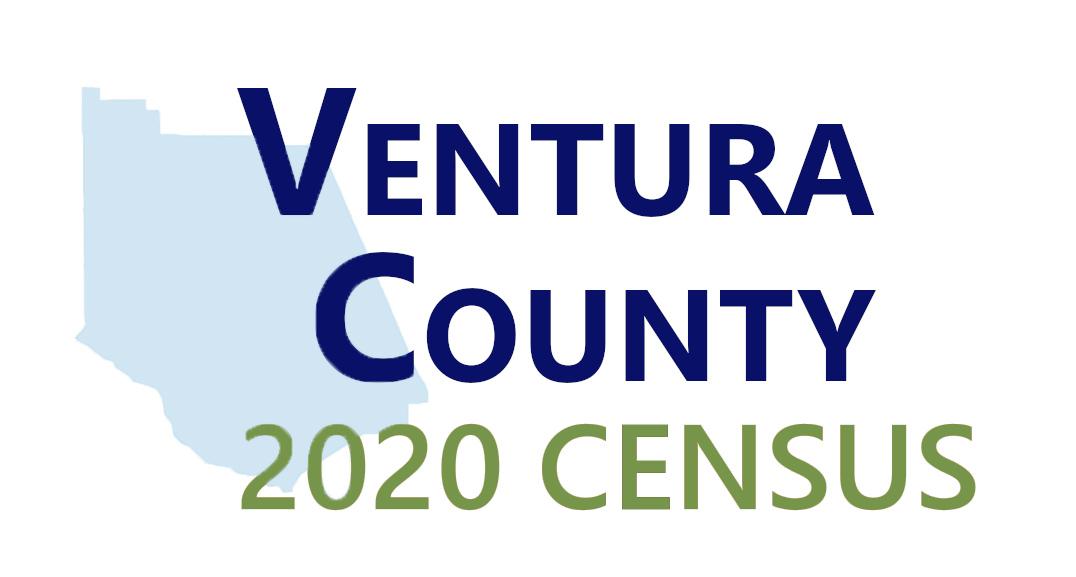 8
STATE & PHILANTHROPIC SUPPORT FOR THE CENSUS
$90 million from the State
$288,754 allocated to Ventura Co.
$412,687 to ACBO 
$24 million in philanthropy reported nationally
$9.6 million being committed for California 
$5.8 million needed for outreach in Ventura County
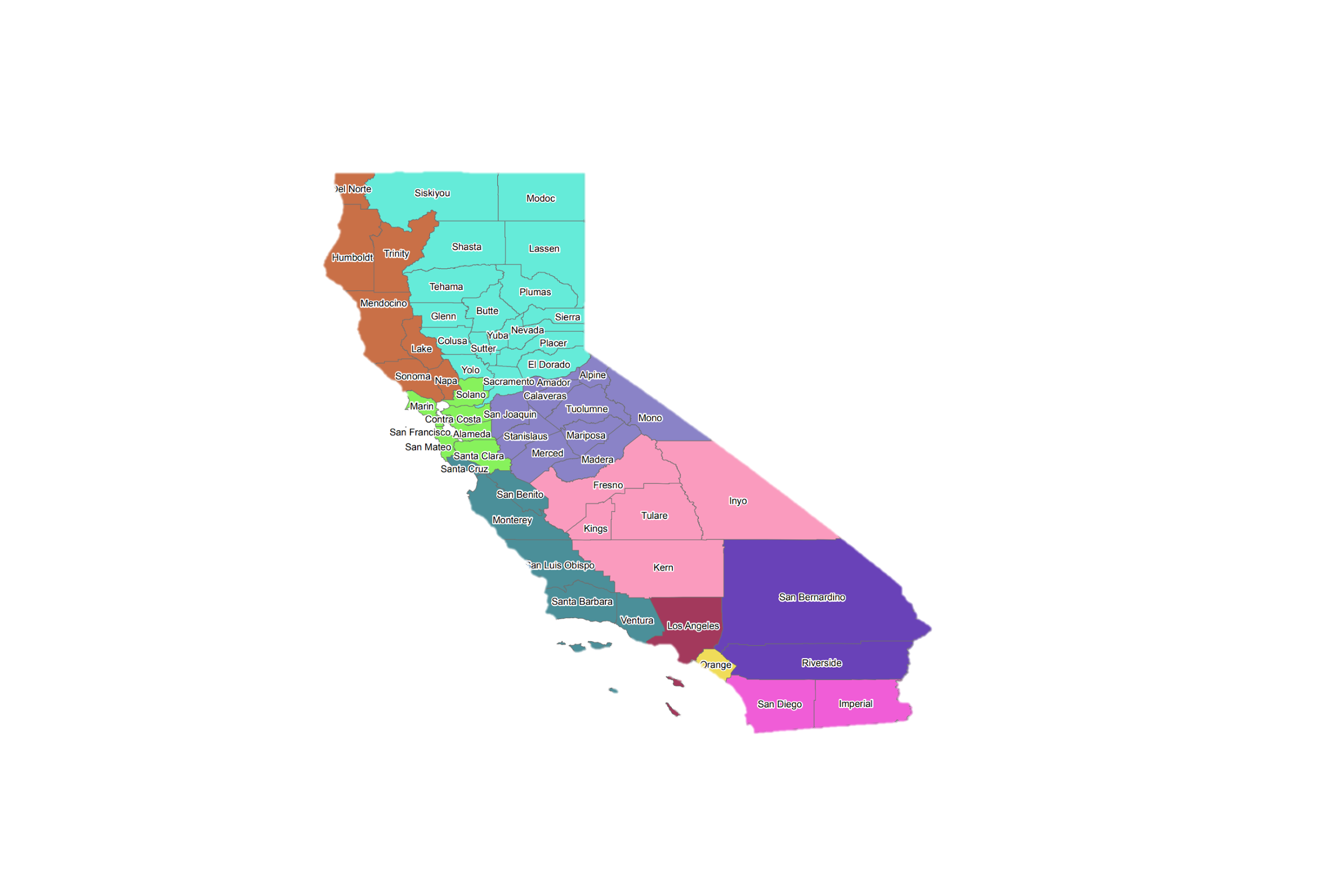 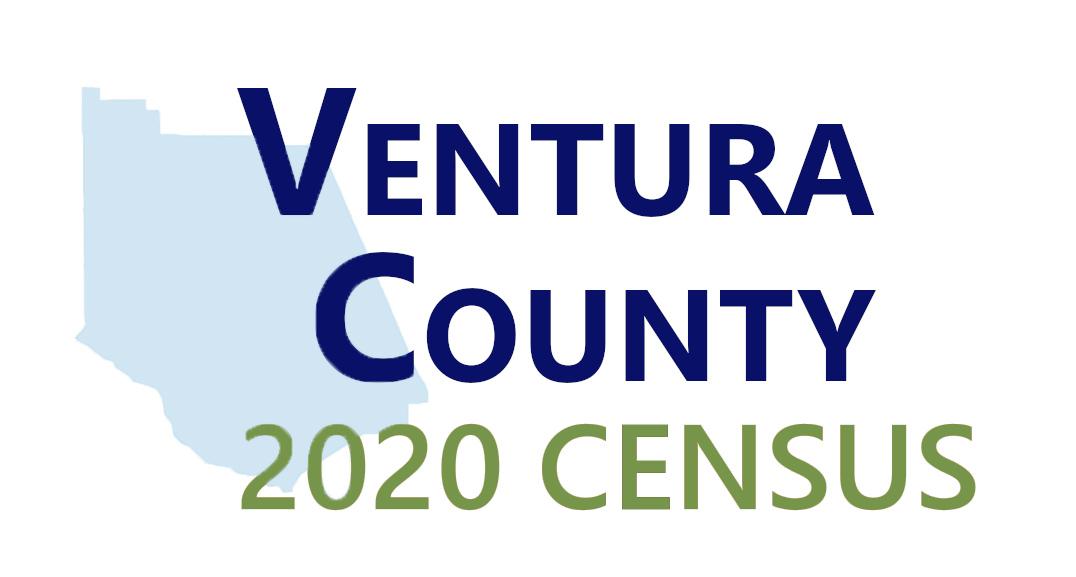 9
BARRIERS TO AN ACCURATE COUNT
Lack of public awareness
Climate of fear
Limited broadband access in some Hard-To-Count (HTC) communities
Limited Federal support and increased reliance on State and philanthropic support
The citizenship question
Misinformation campaigns 
Numerous disasters within our community in a relatively short period of time
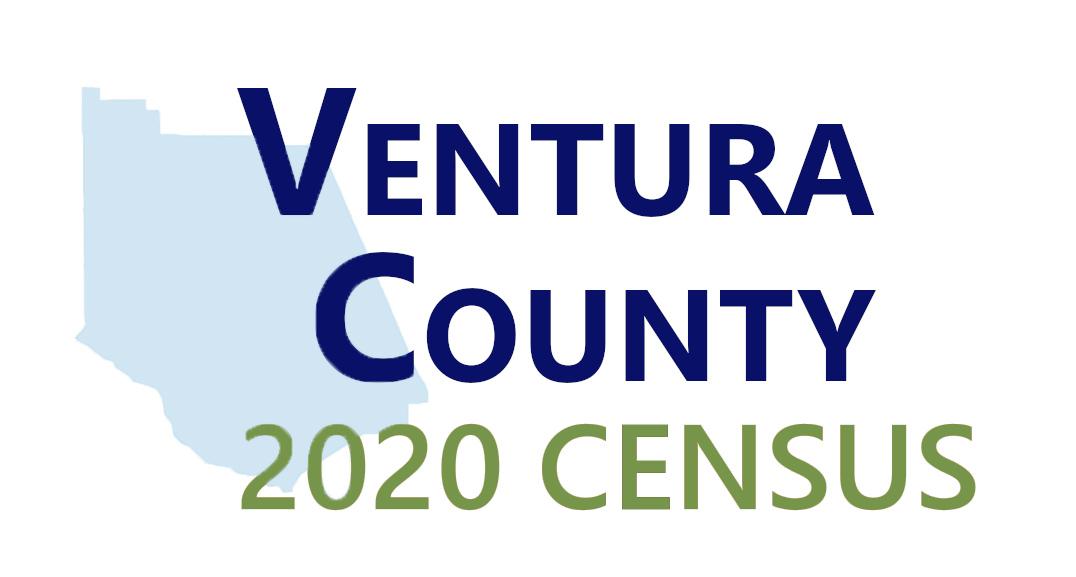 10
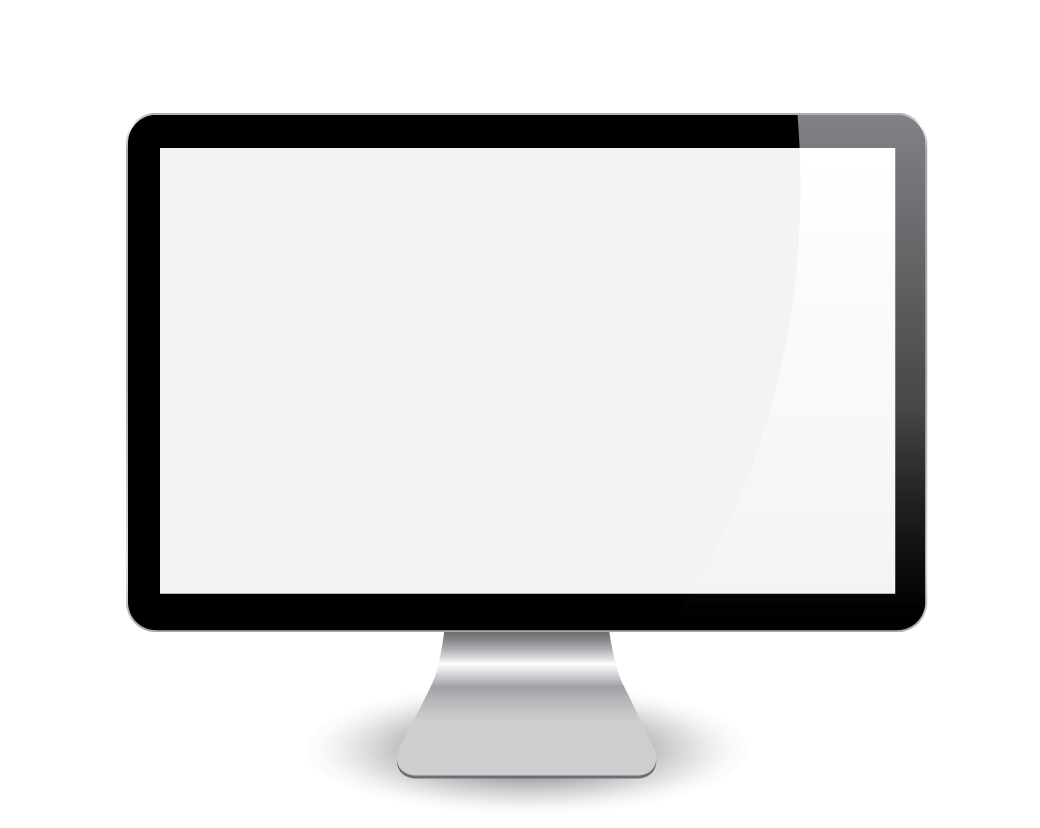 OUR HARD-TO-COUNT AREAS
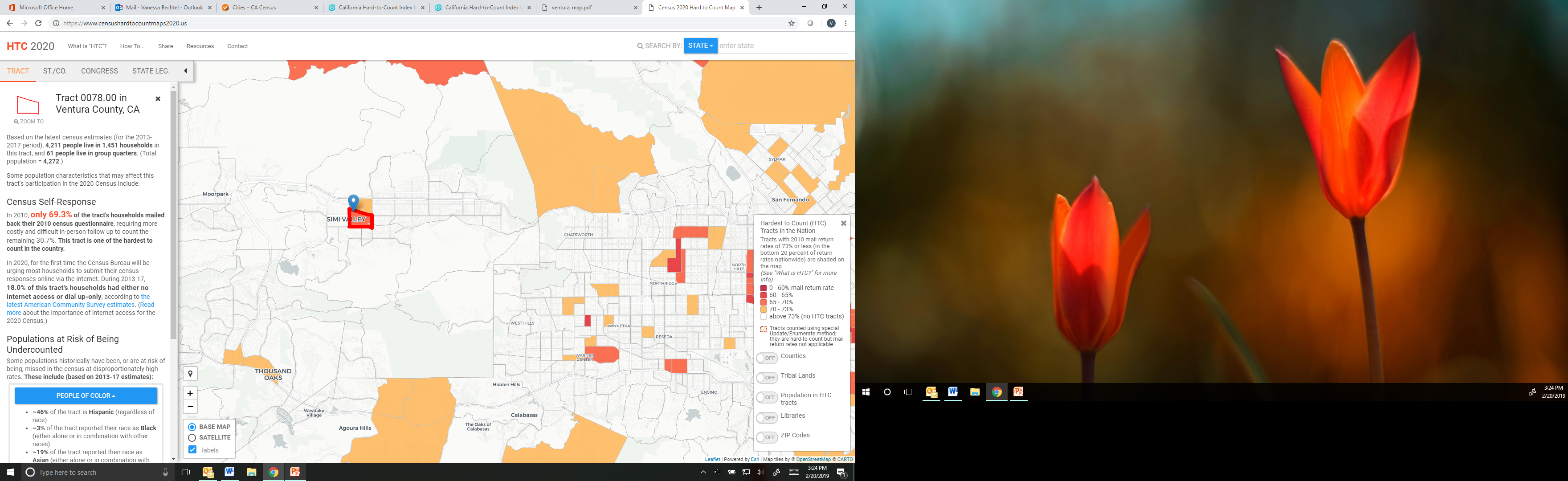 https://www.censushardtocountmaps2020.us/
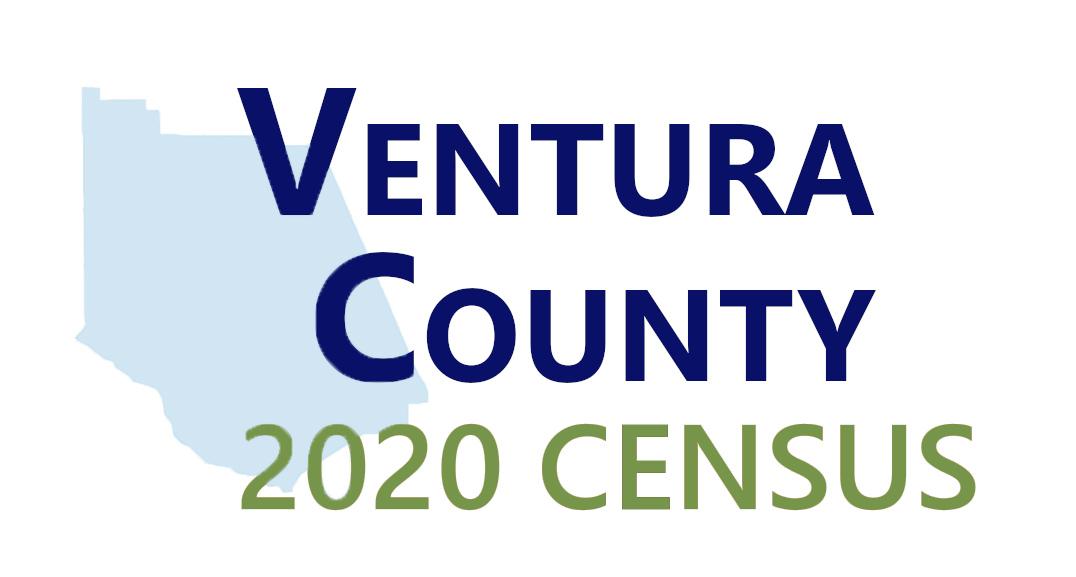 11
COMPLETE COUNT COMMITTEE OBJECTIVES
Ensure a full, fair, and accurate count Countywide
Develop a Countywide education and outreach plan for HTC communities
Engage in joint fundraising efforts to strengthen outreach activities and avoid duplication of efforts
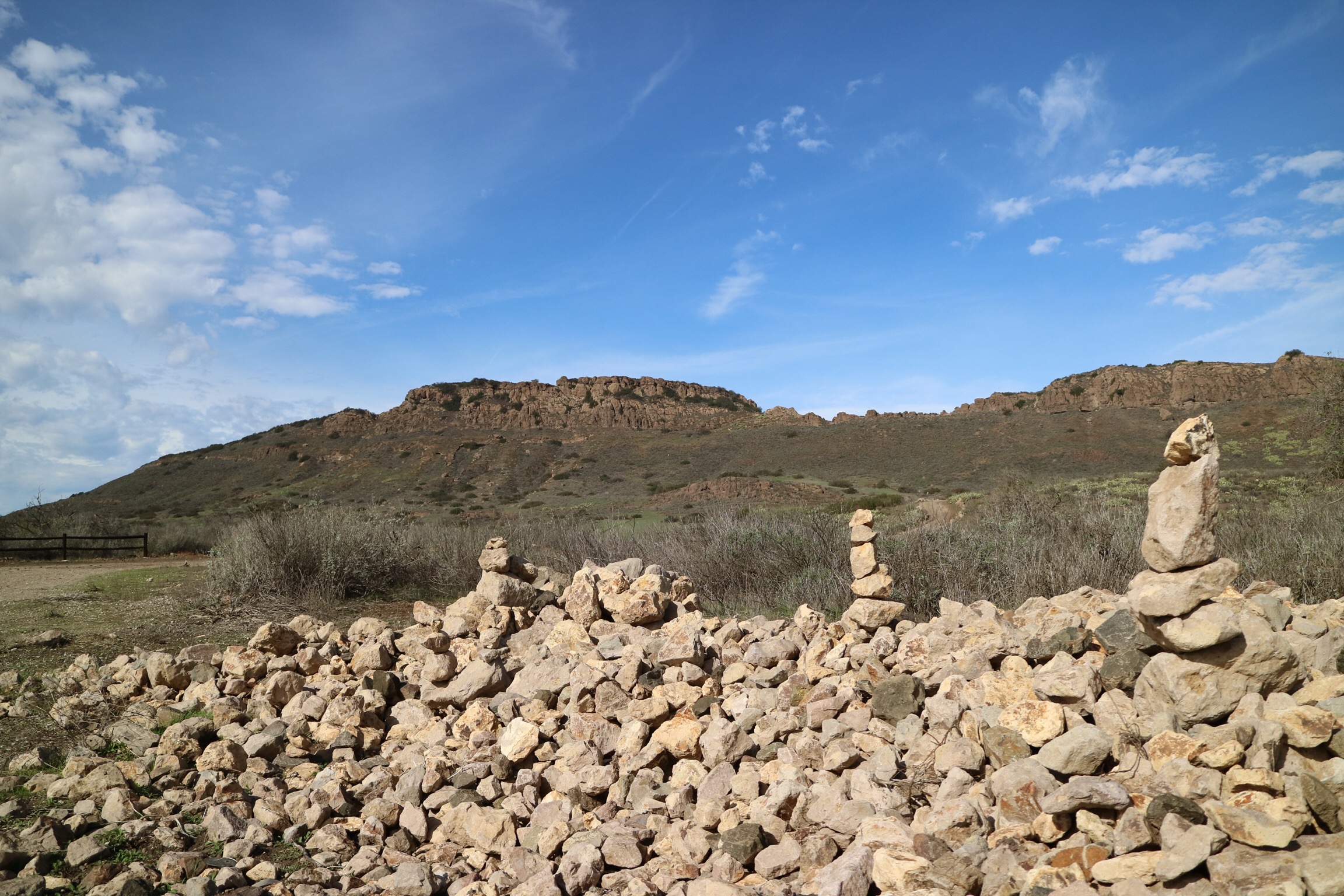 12
CCC OBJECTIVES (CONT’D)
Build strategic alliances and organizational capacities that could live beyond the Census
Work to solve broadband equity issues 
We are a community where everybody counts
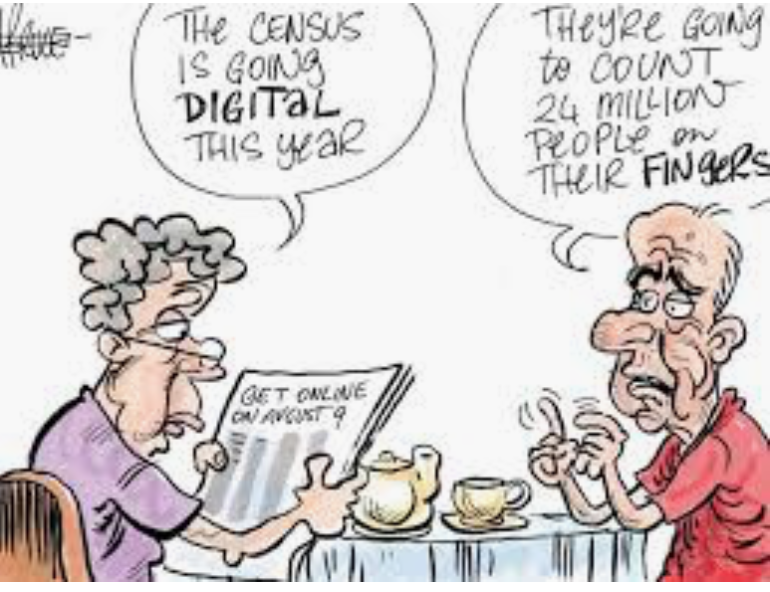 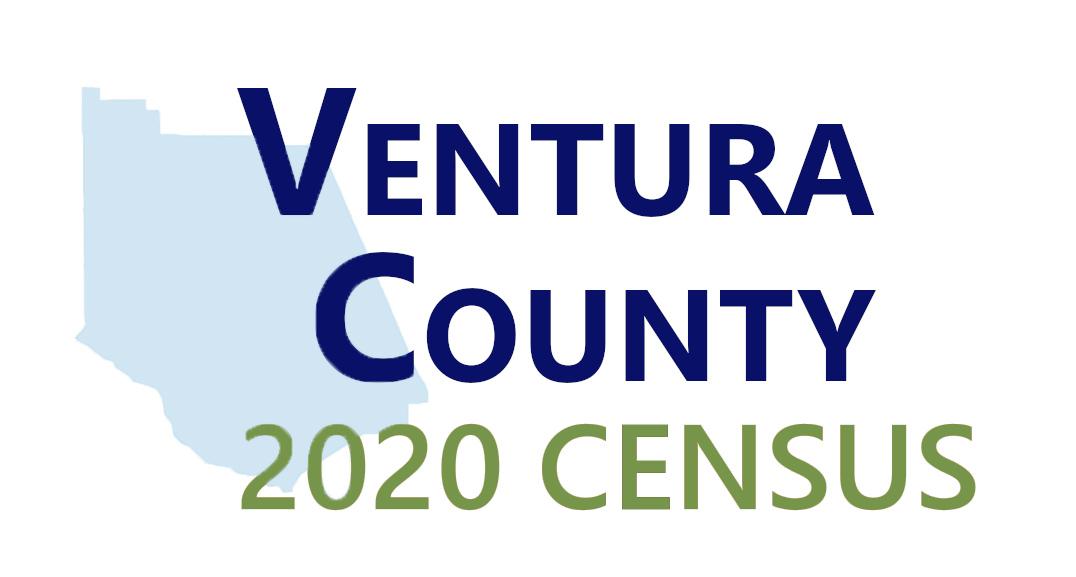 13
SUCCESS FACTORS
Reflect a true snapshot of the whole community
Use technology efficiently
Include diverse perspectives
Select purpose driven and results-oriented subcommittee chairs
Incorporate census awareness activities everywhere
Recruit experienced committee members
Engage many more volunteers
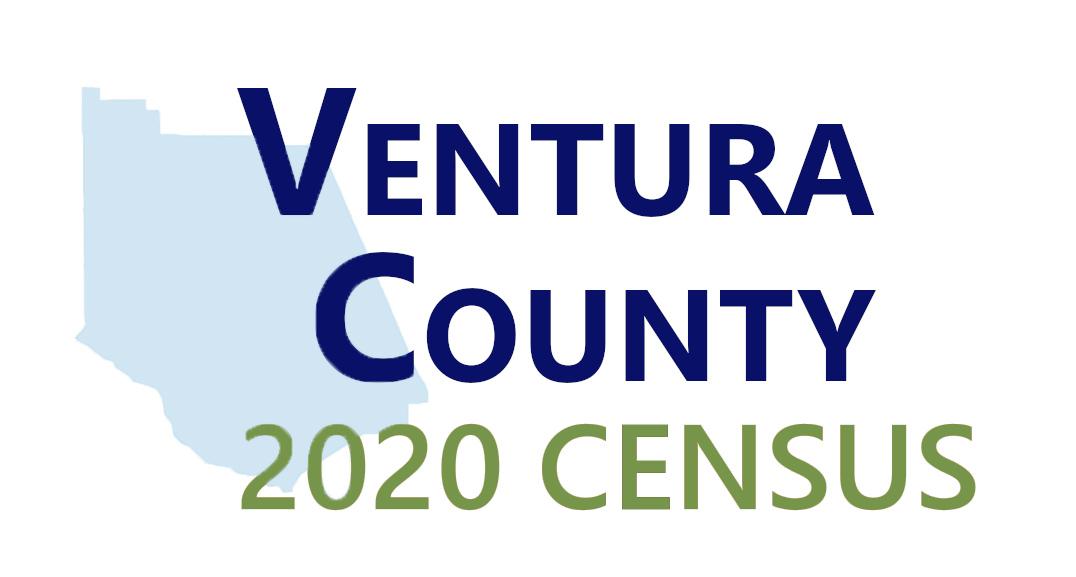 14
SUBCOMMITTEES
Business and Economic Groups 
Budget 
Community Based Organizations 
Community Events 
County Departments 
County Government Contact for Funding Requests 
Education & Outreach 
Faith-based Organizations 
Fear Concerns 
Health & Human Services 
Philanthropic Outreach 
PR & Marketing
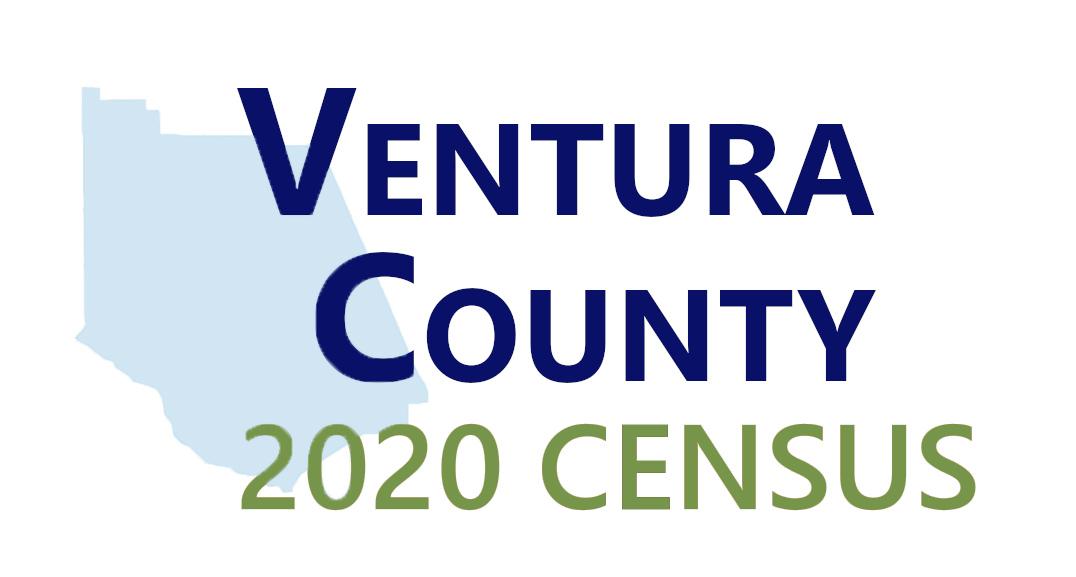 15
TIMELINE
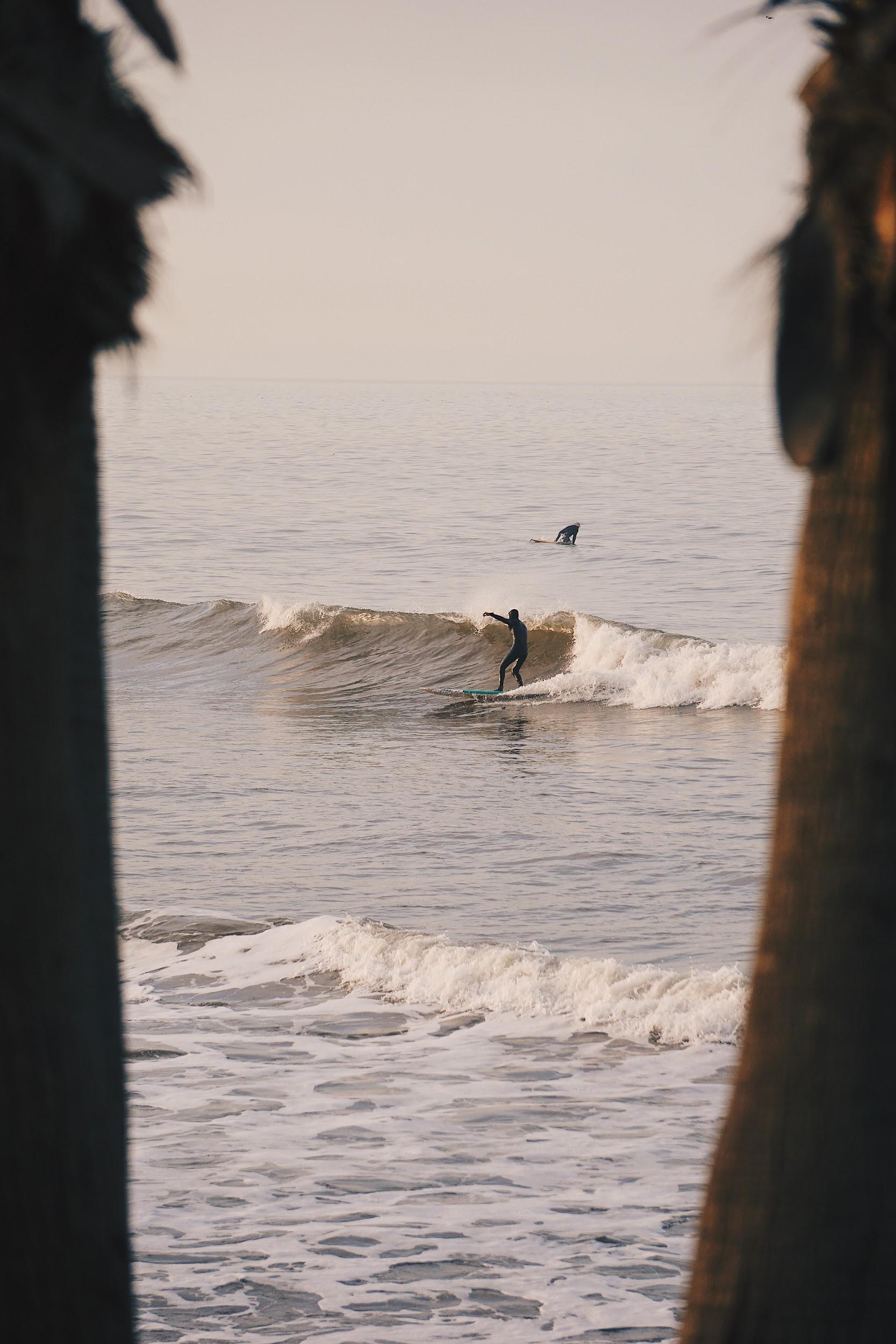 Education Phase (2018–2019)
Awareness Phase (April 2019) 
Motivation Phase (March 2020) 
April 1, 2020—Census Day is here! 
Non-Response Follow-Up Phase (May–July 2020) 
Celebration (August 2020)
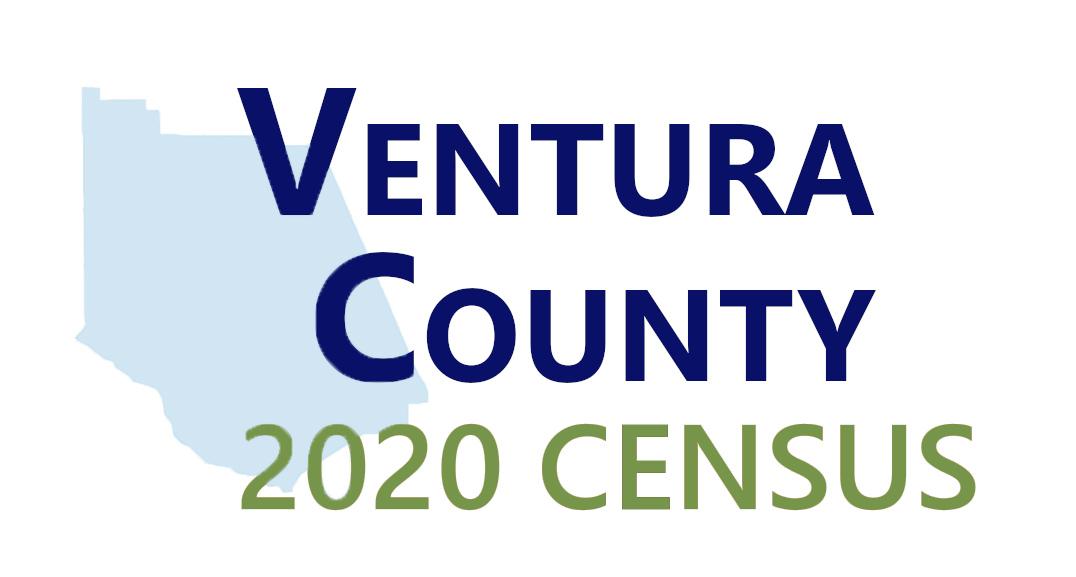 16
WHAT TO EXPECT
Every household will have the option of responding online, by mail, or by phone.

Nearly every household will receive an invitation to participate in the 2020 Census from either a postal worker or a Census worker.
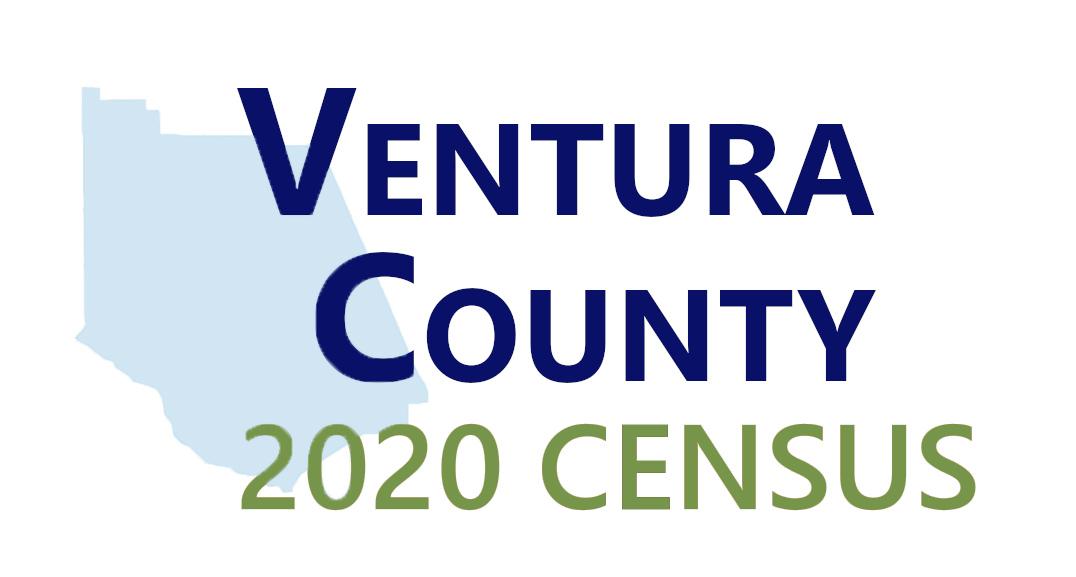 17
KEY RESOURCES
Identifying California’s Hard-to-Count in Census 2020
Program Funding Overview and Pie Chart (PDF)
Community Outreach Funding Allocations and Pie Chart (PDF)
ACBO Regional Funding Allocations (PDF)
County Contract Amounts (PDF)
City Share of HTC (PDF)
Methodology for Calculating City Percentages of County Hardest-to-Count
Tribal Government Funding Availability (PDF)
Census 2020 Regions Map (PDF)
Funding Timeline (PDF)
Census 2020 Funding FAQs
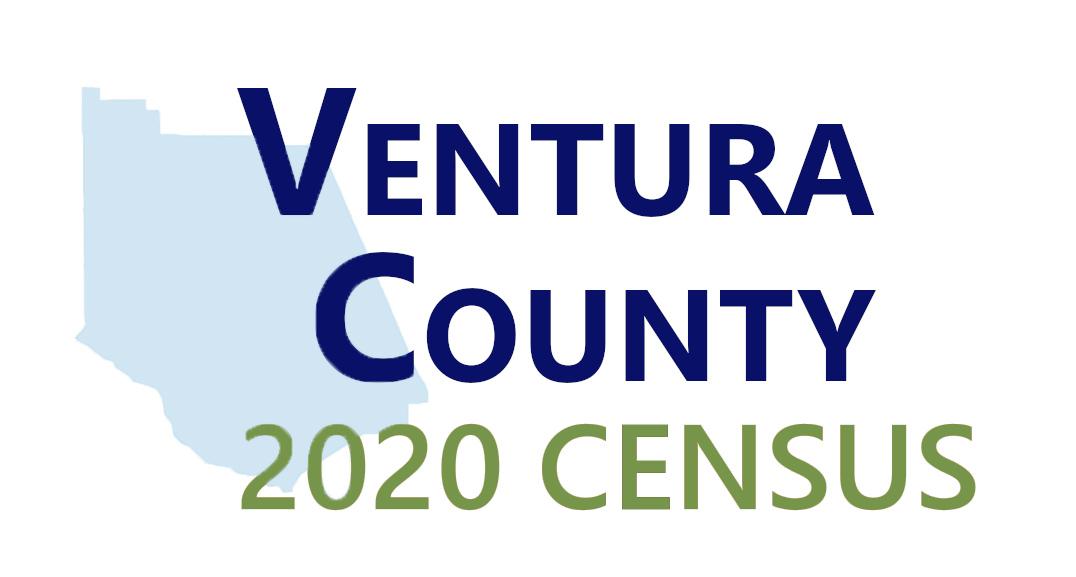 18
NEXT STEPS FOR INDIVIDUALS
Volunteer to chair a subcommittee
Attend all upcoming meetings
Communicate the importance of the census
Help recruit key community members
Be a MythBuster
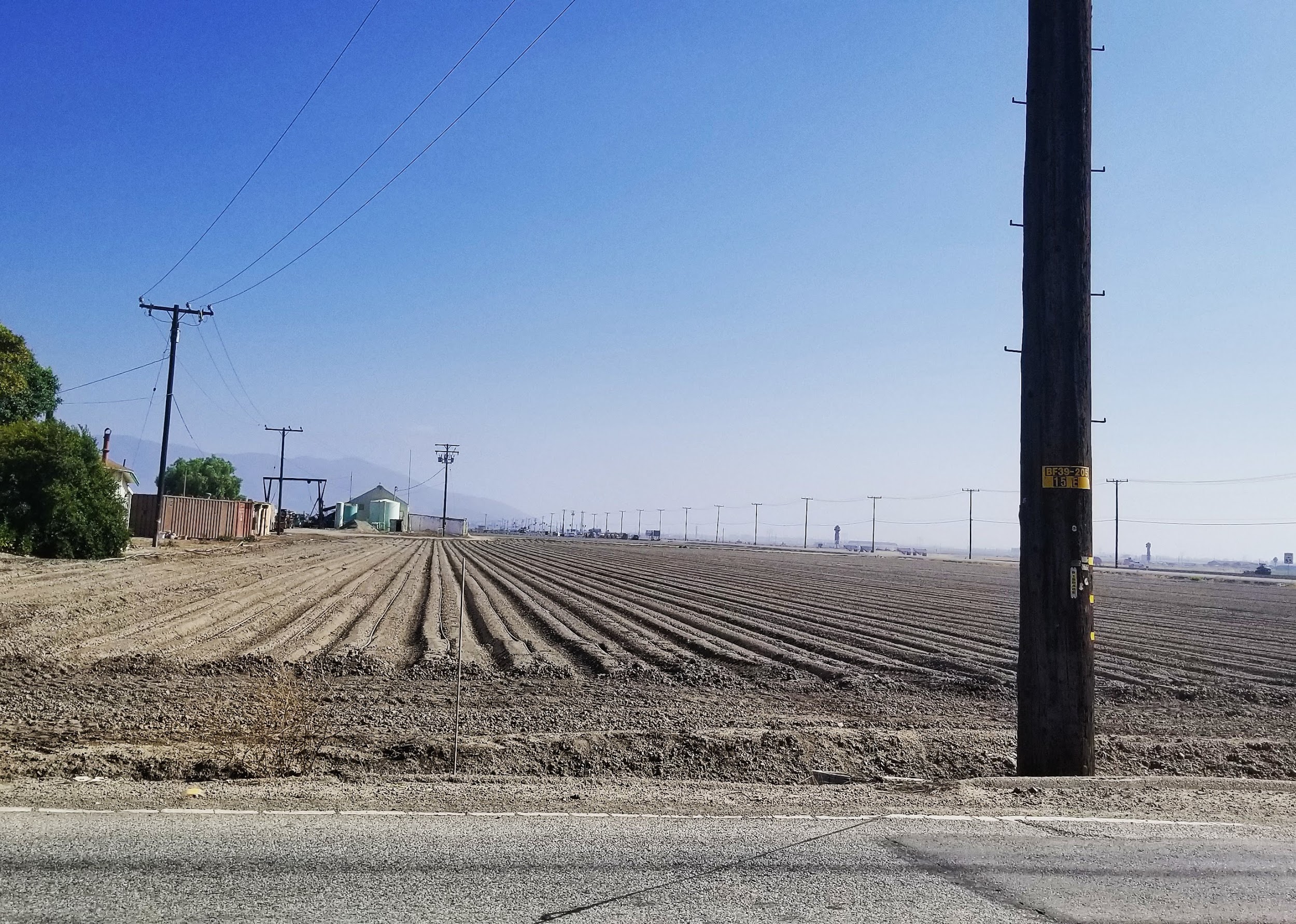 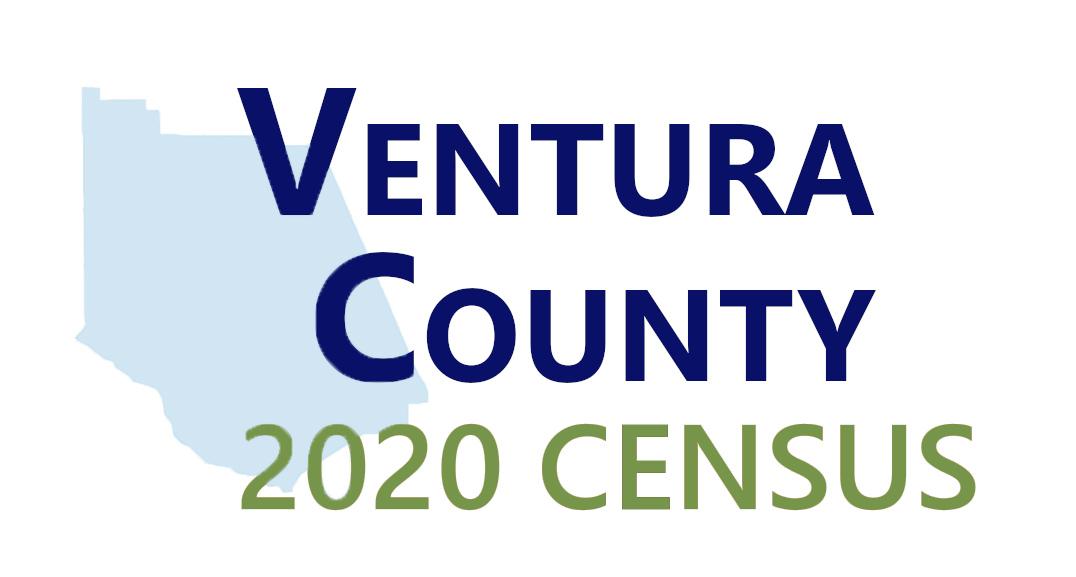 19
NEXT STEPS FOR YOUR CITY
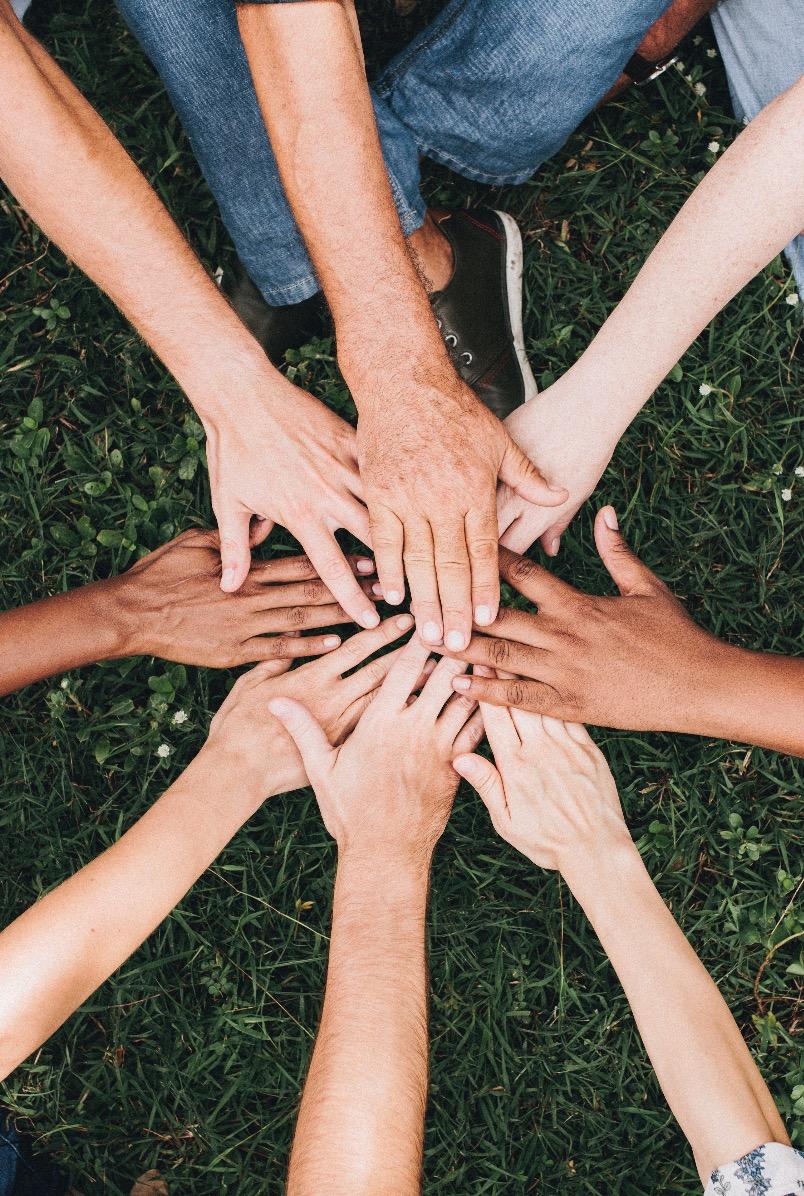 Use all public facing City resources to publicized the Census: 
Include information in every City publication
Highlight the Census on your website(s)
Promote participation in the census at Community Council Meetings  
Post information on NextDoor and other social media outlets
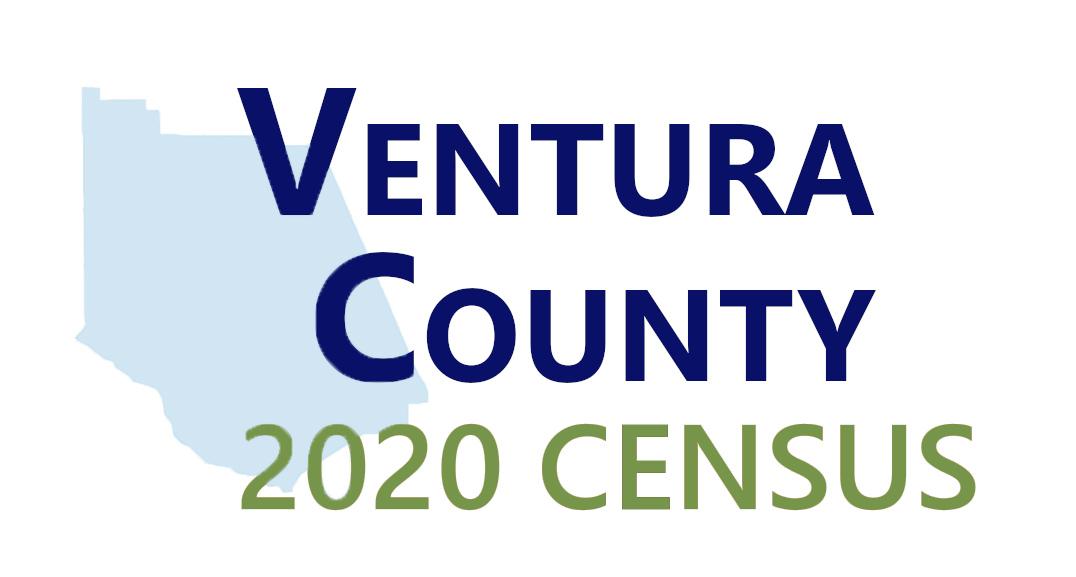 20
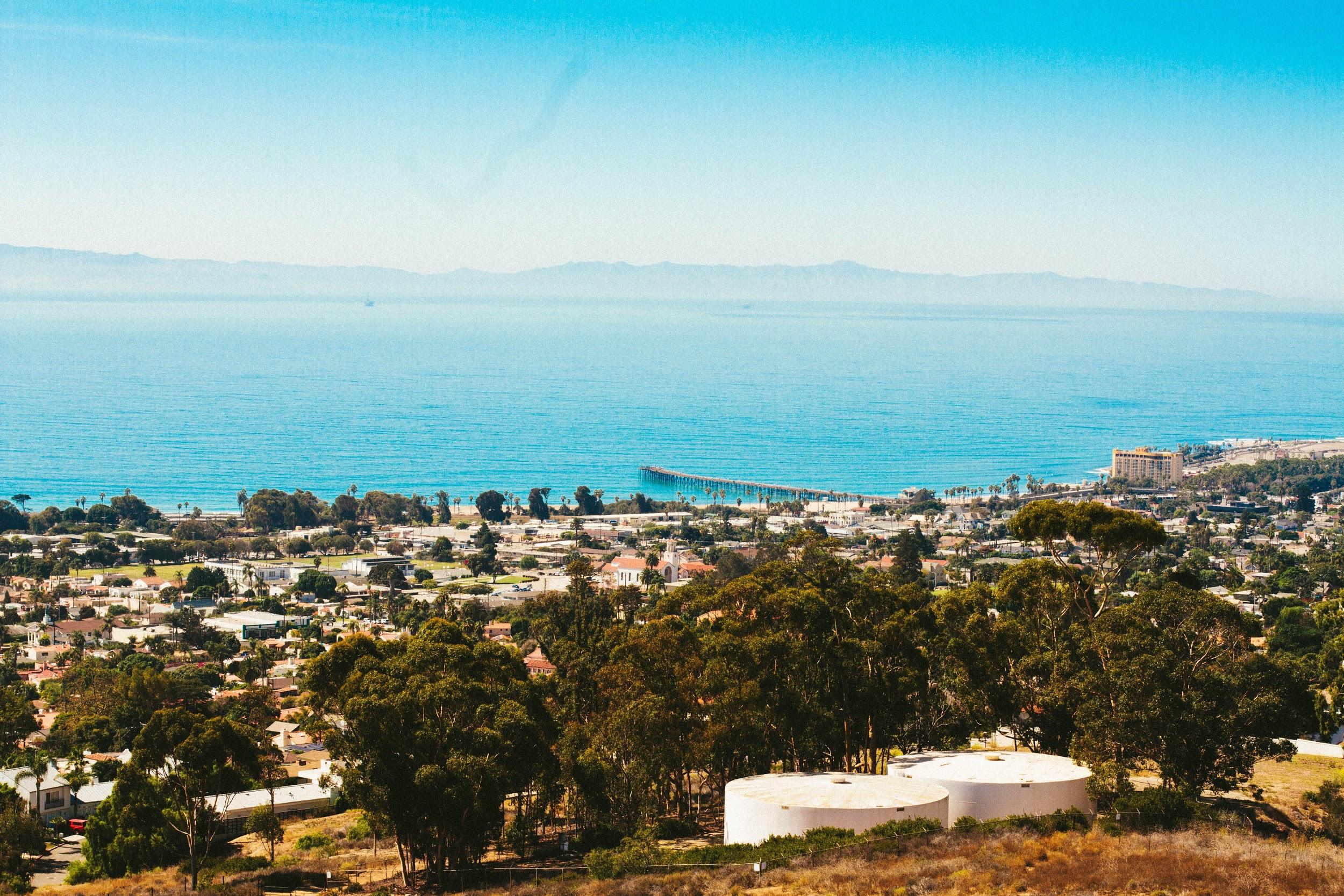 THANK YOU
www.VenturaCountyCounts.org
21